НАЈМЛАЂИ УЧЕСНИК БАЛКАНСКИХ РАТОВАКАПЛАР ГАВРИЛО КИЋЕВИЋ (1902 – 1985)
Др Милош Шломо ДамјановићКосовска Митровица, Србија18. април 2025. 
Шабат шалом!Хаг Песах кашер весамеах!
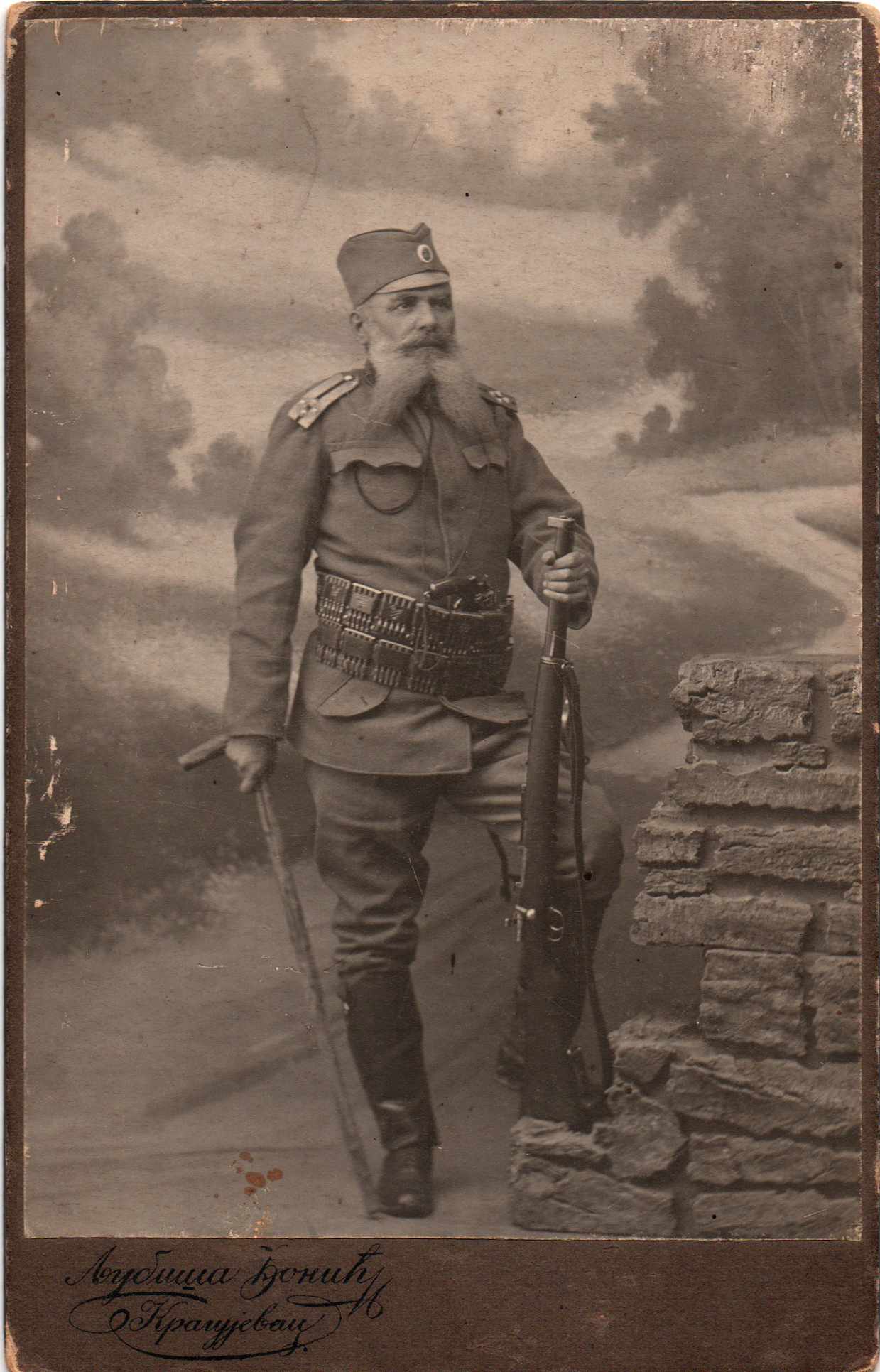 МИХАЈЛО КИЋЕВИЋ (1859 – 1931)
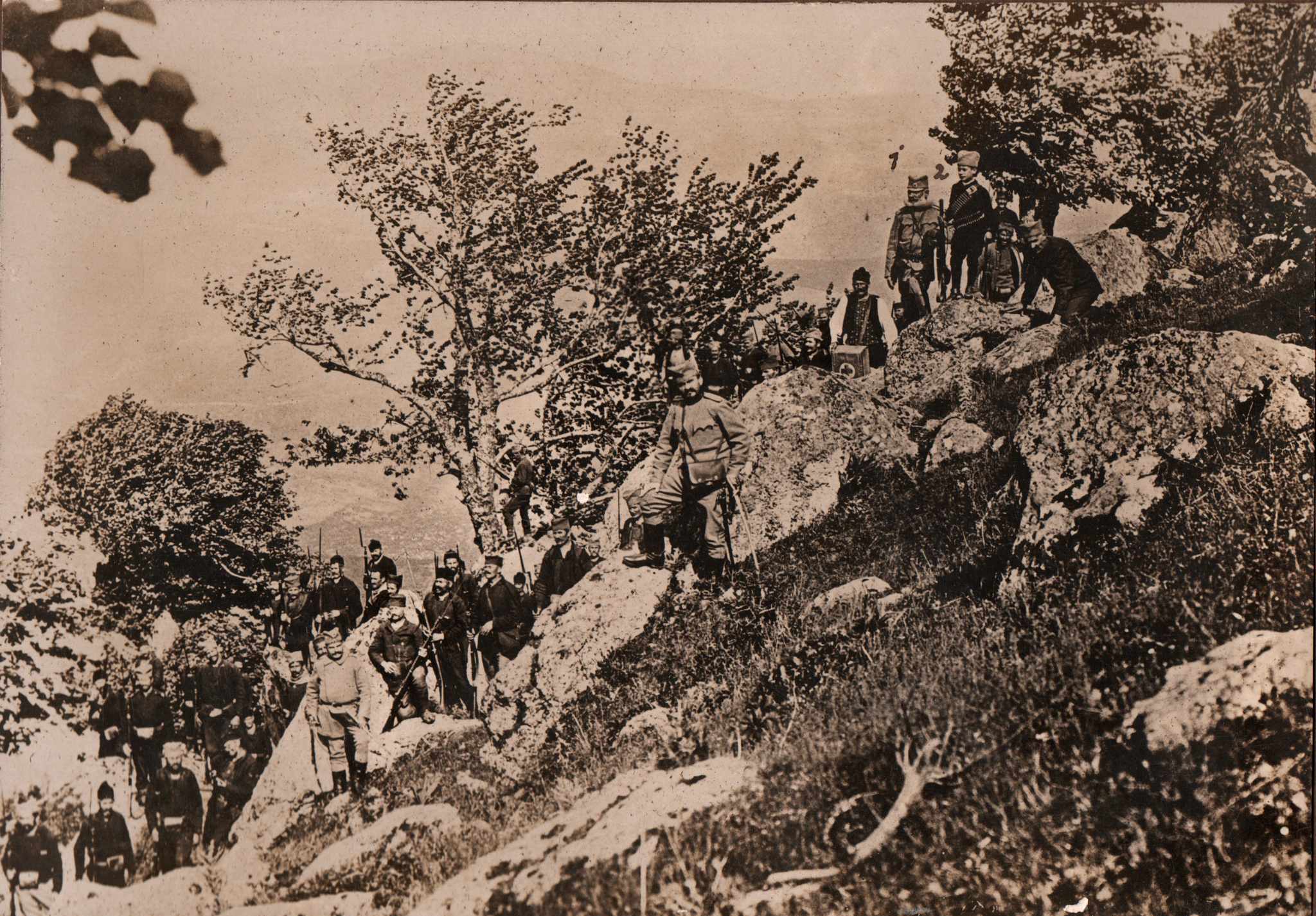 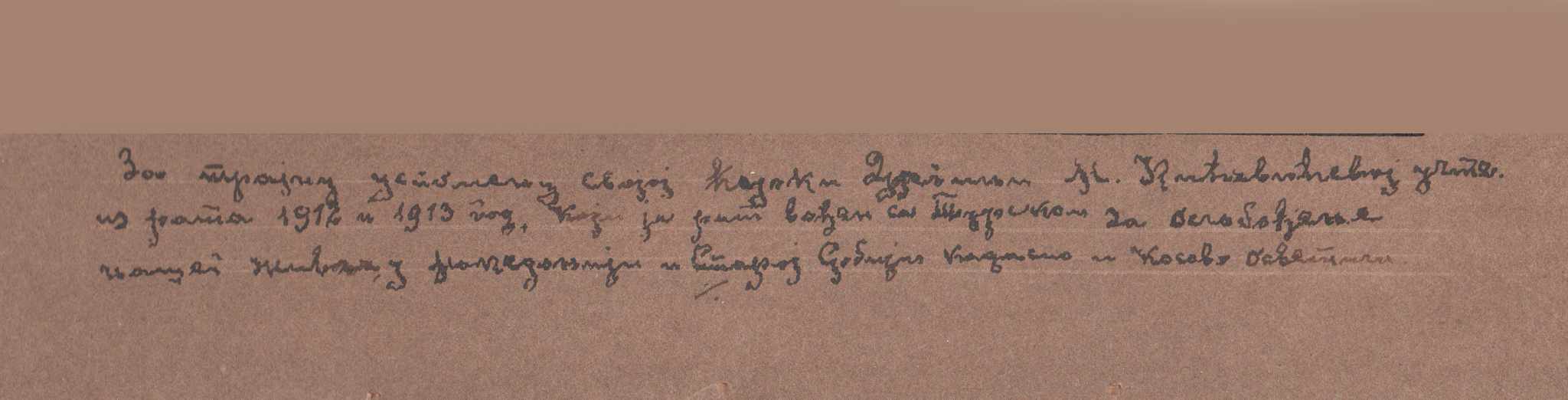 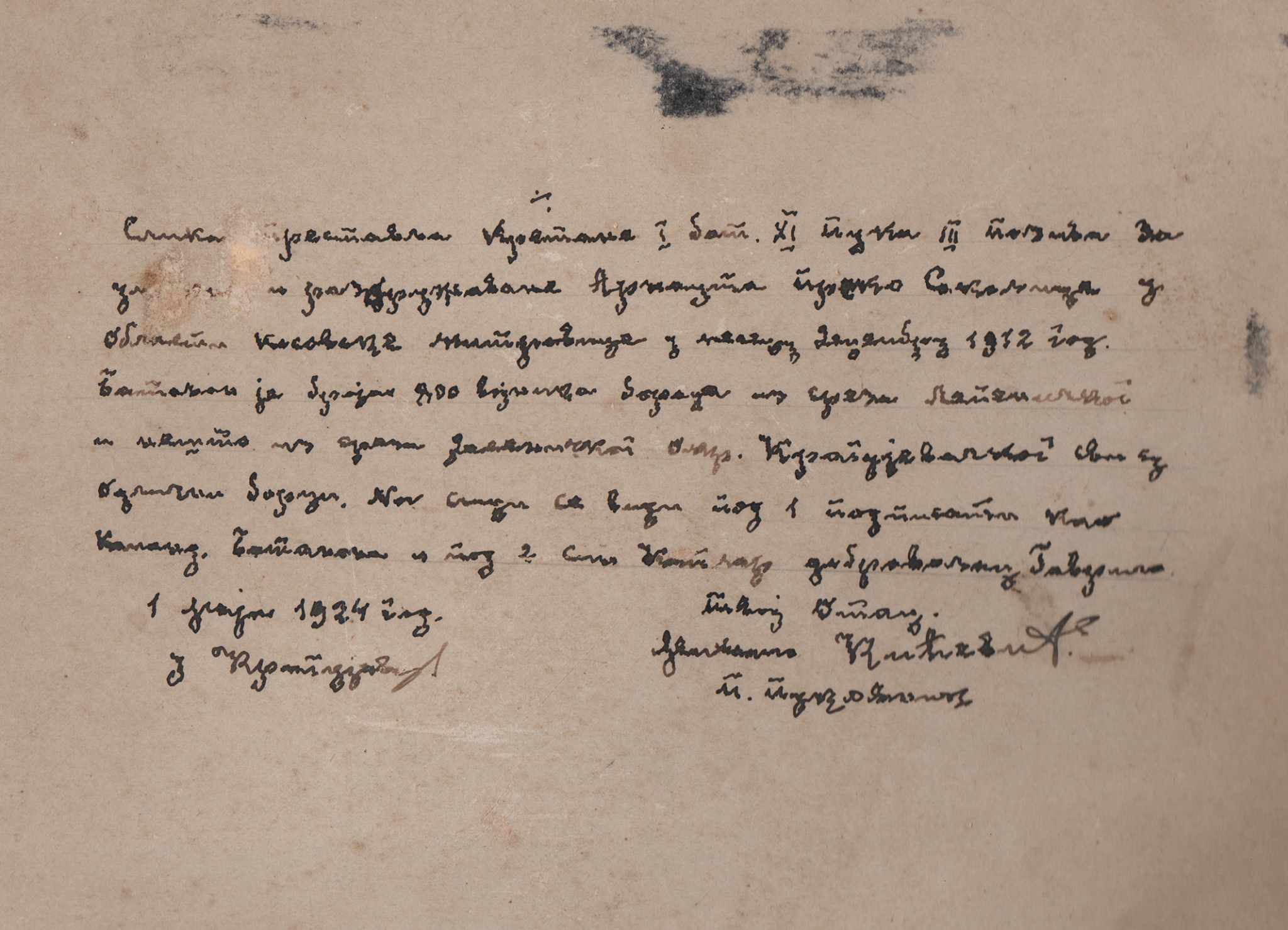 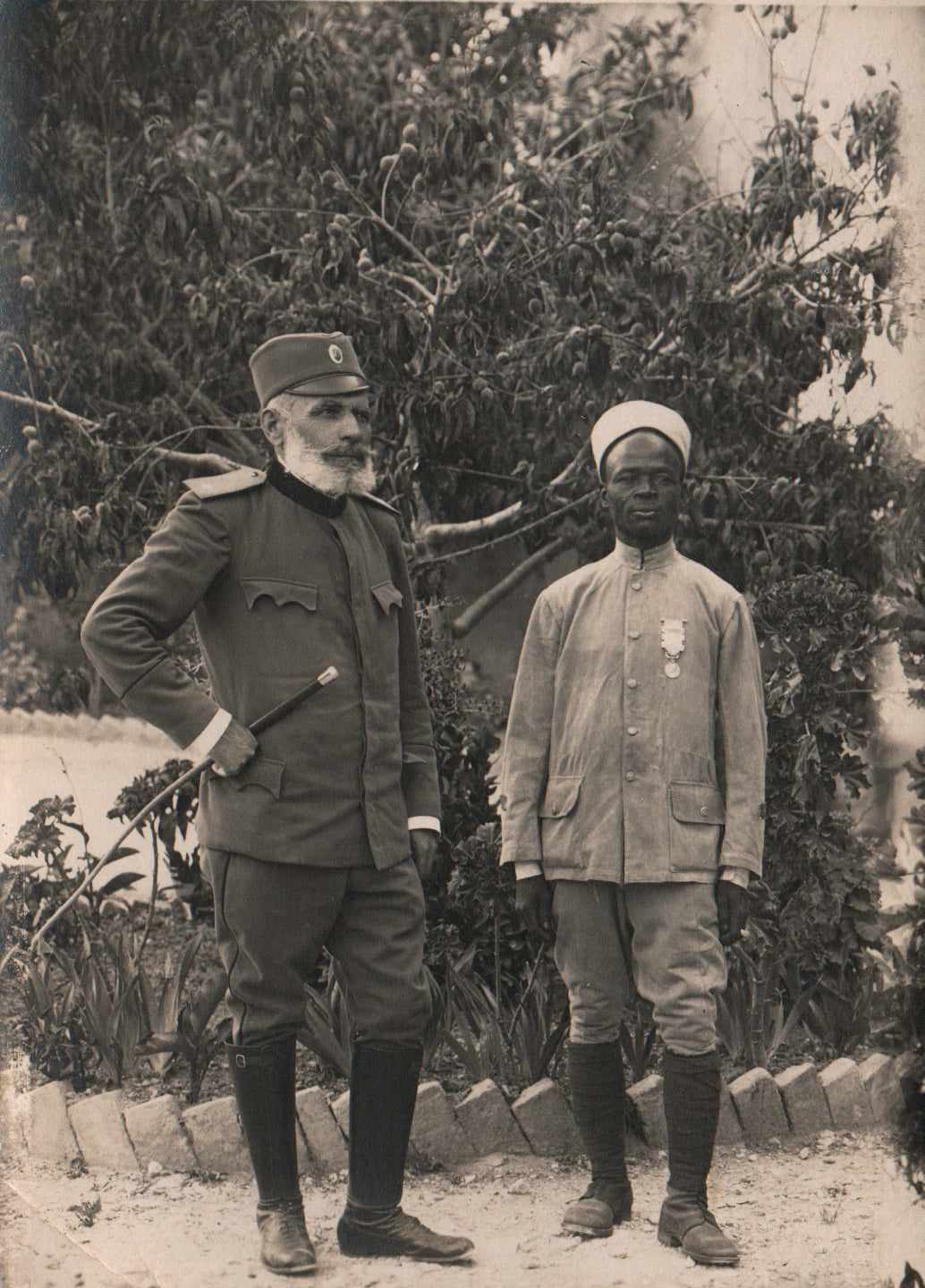 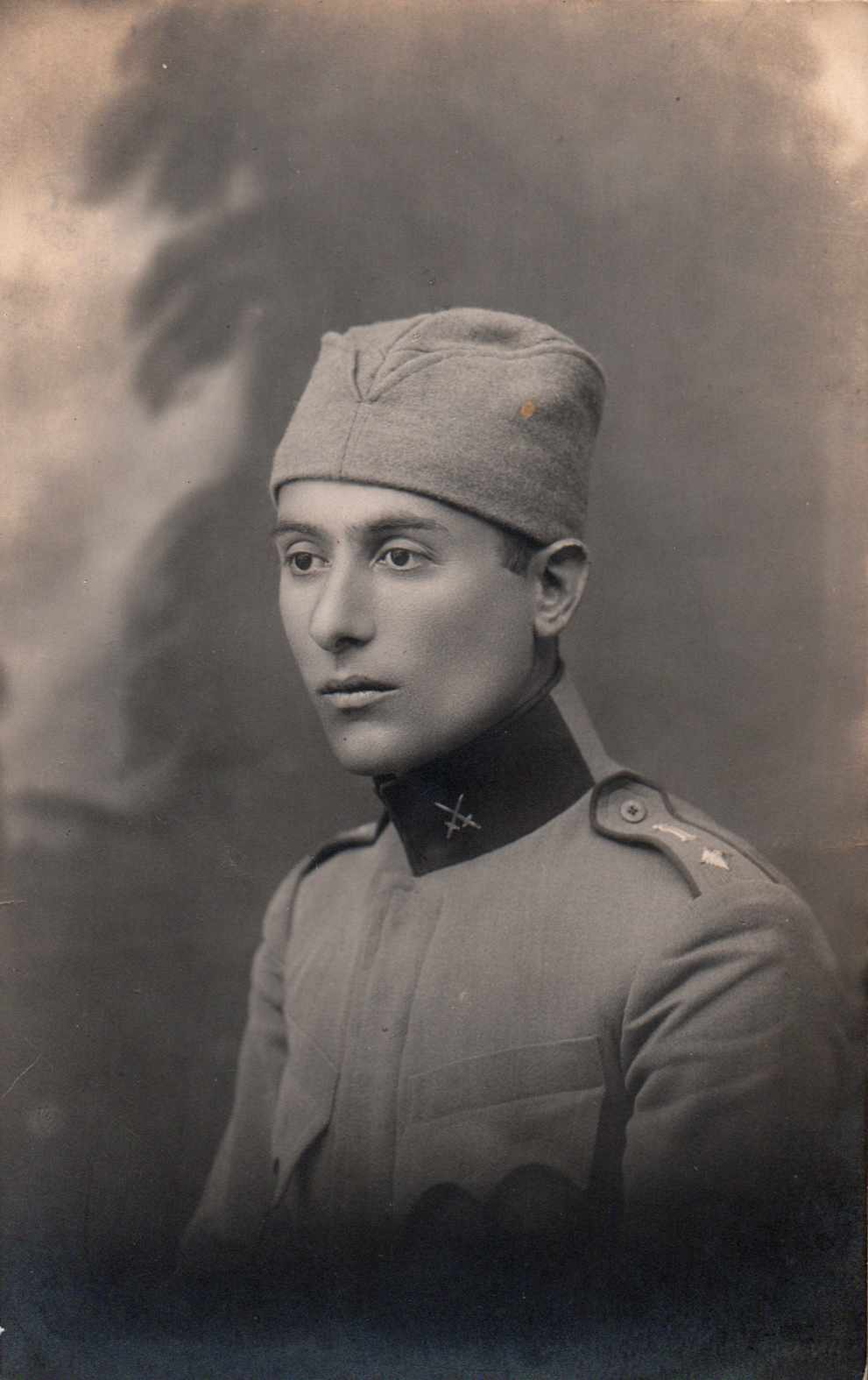 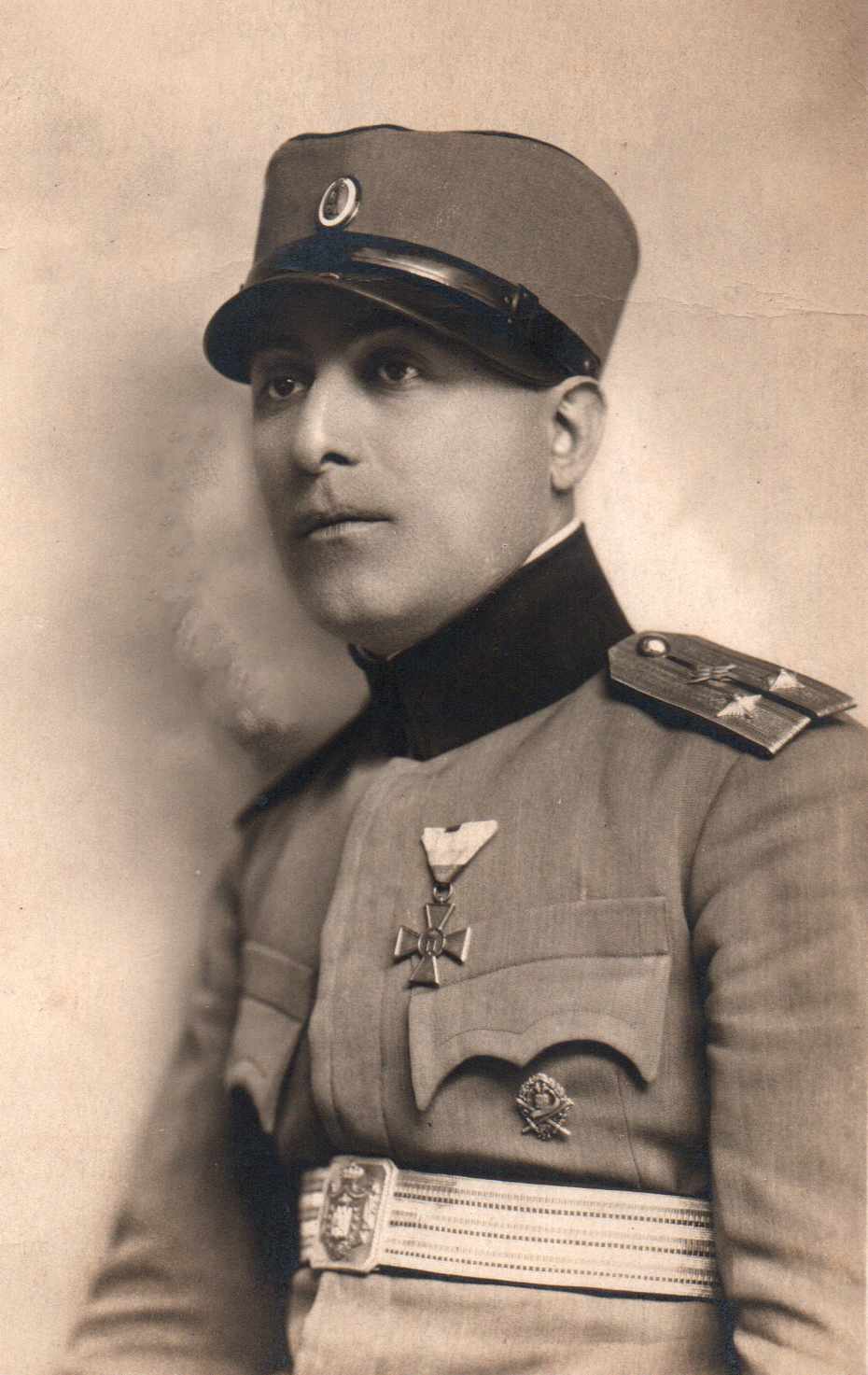 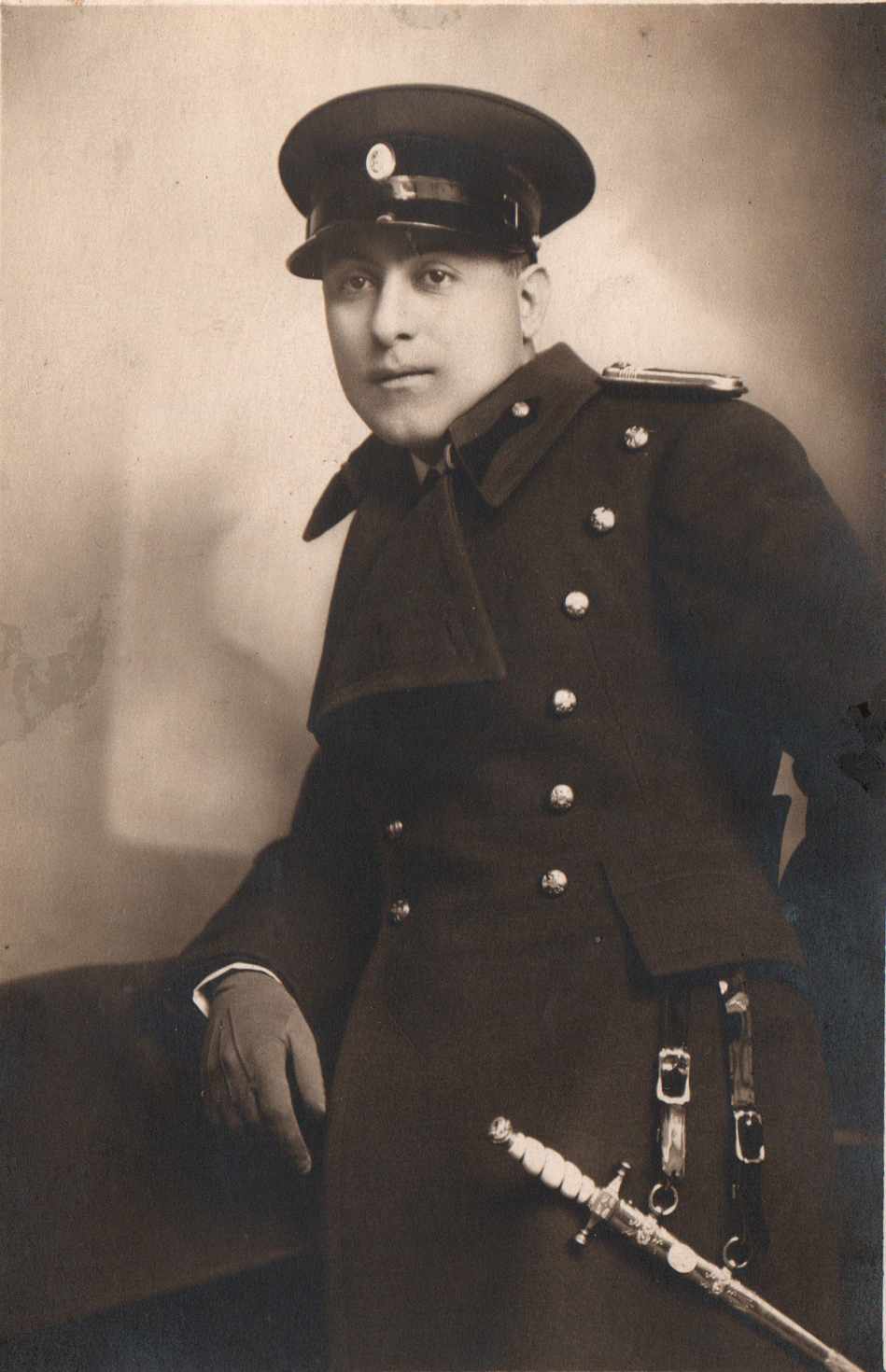 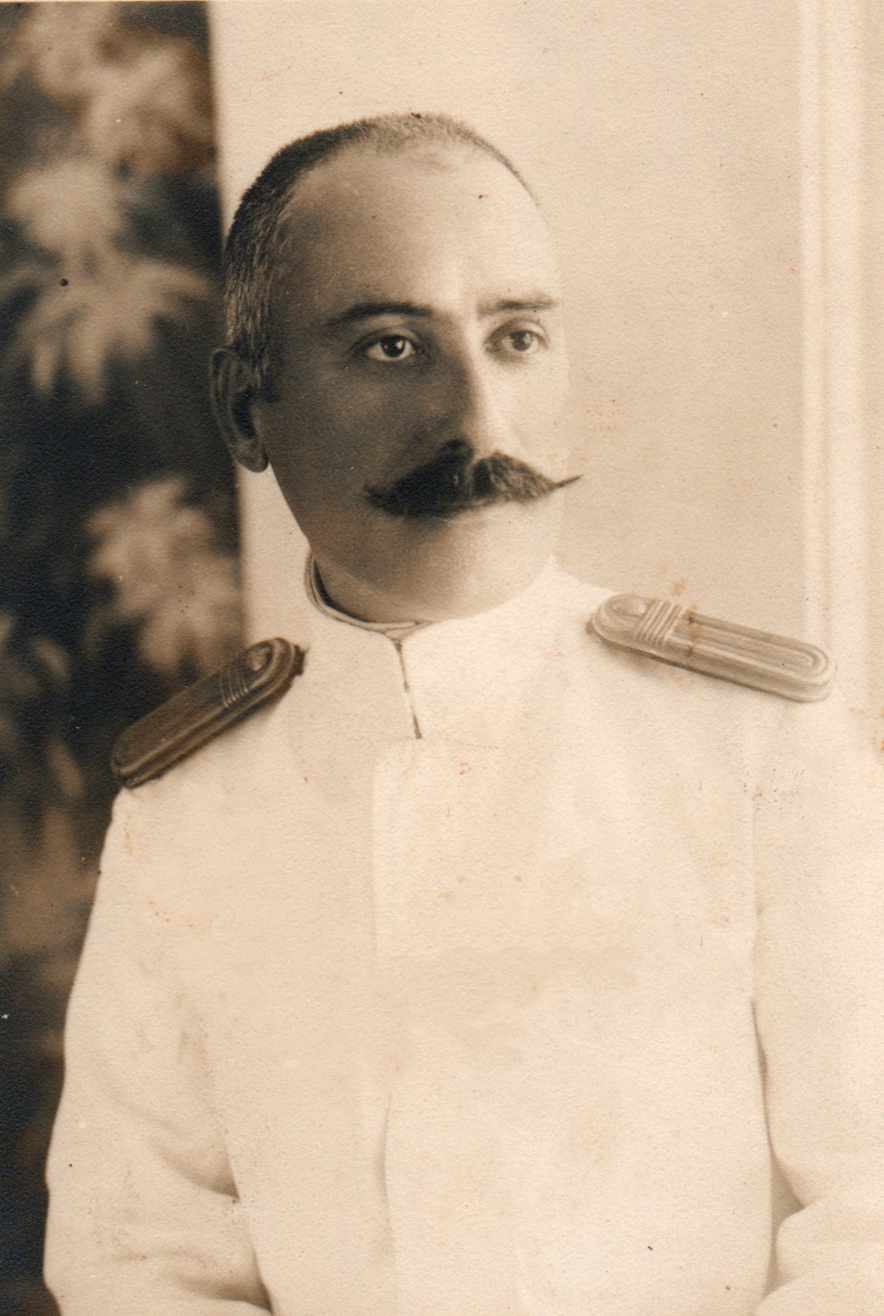 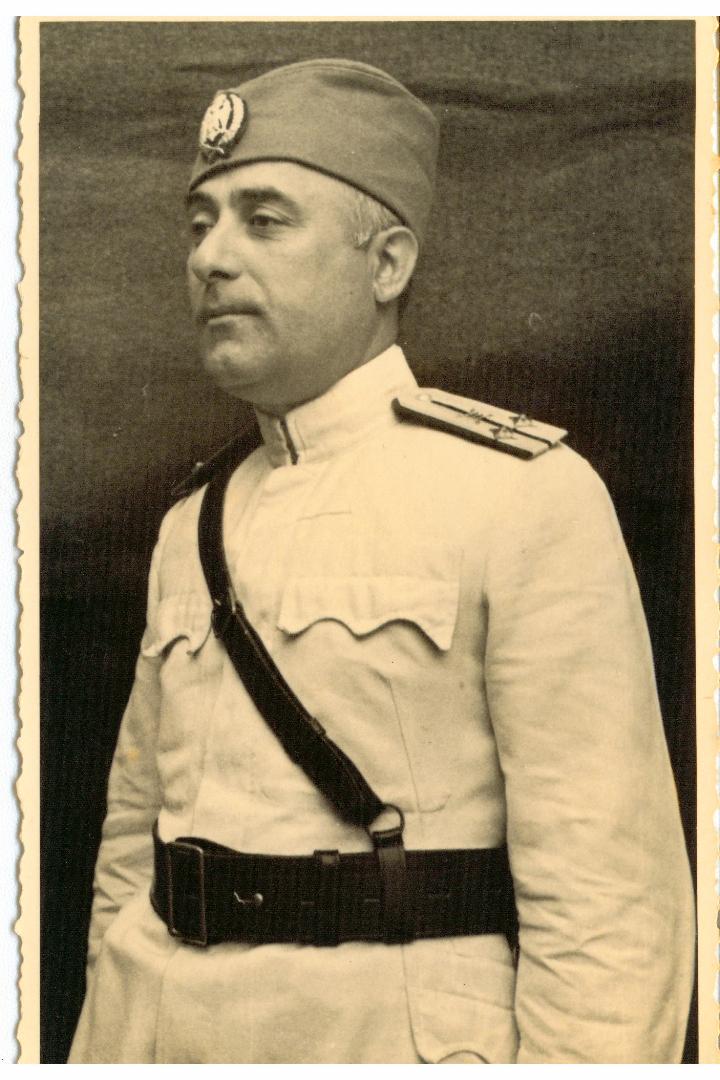 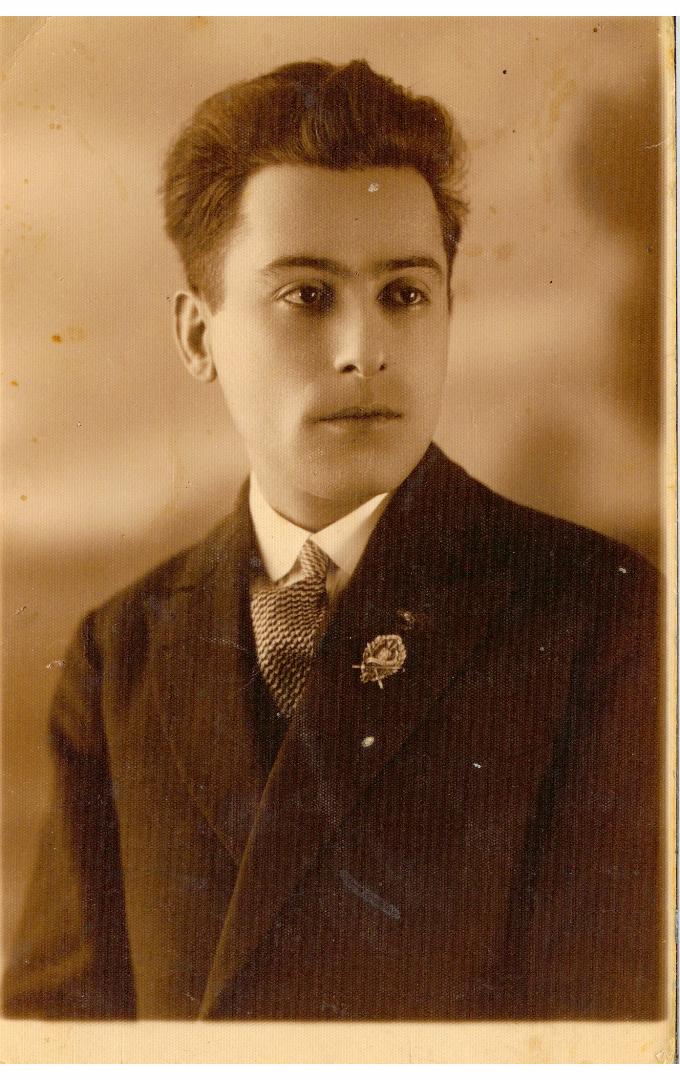 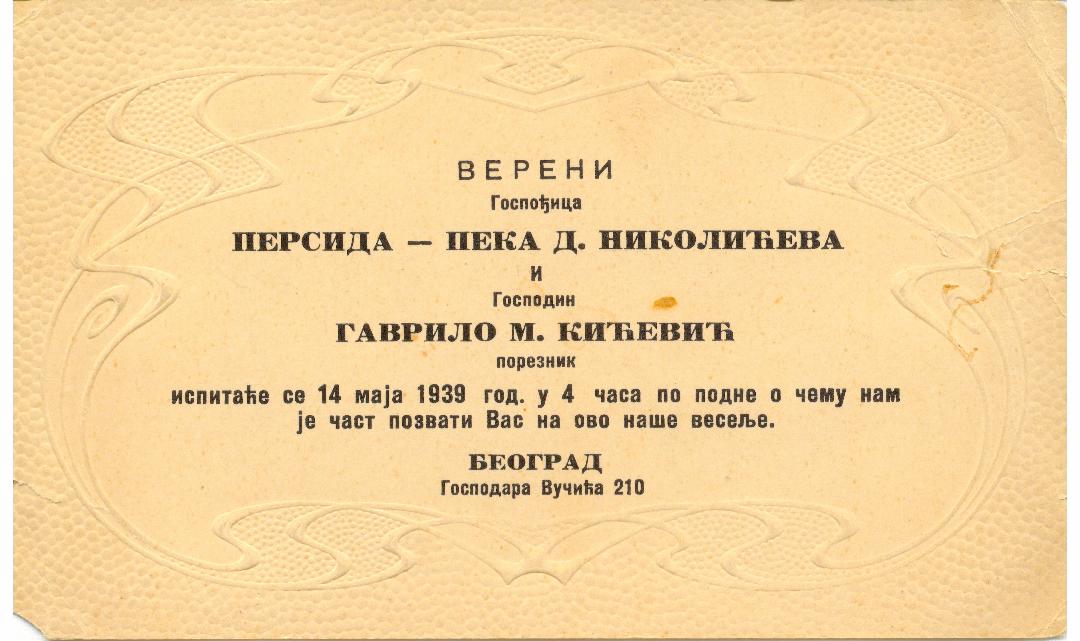 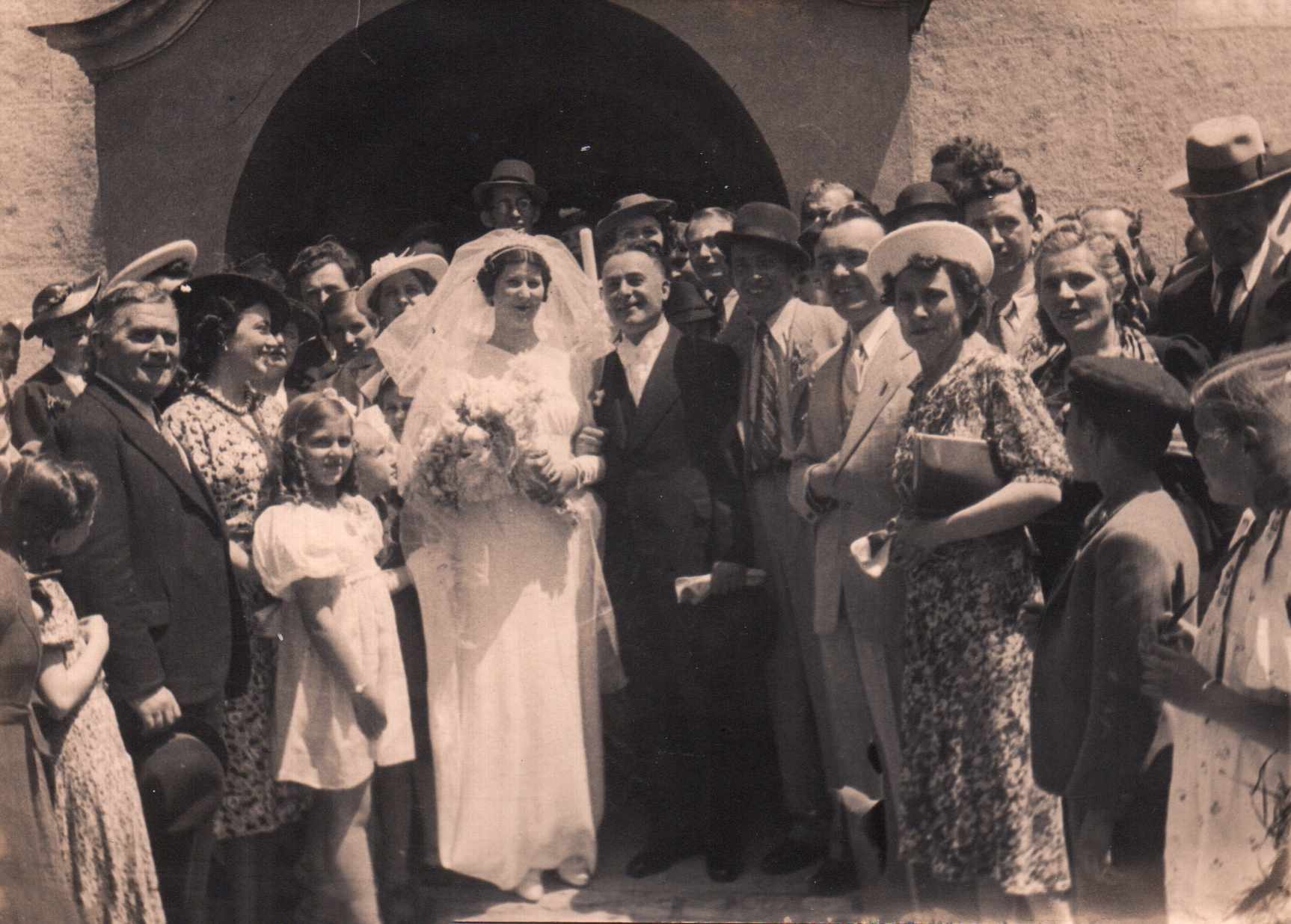 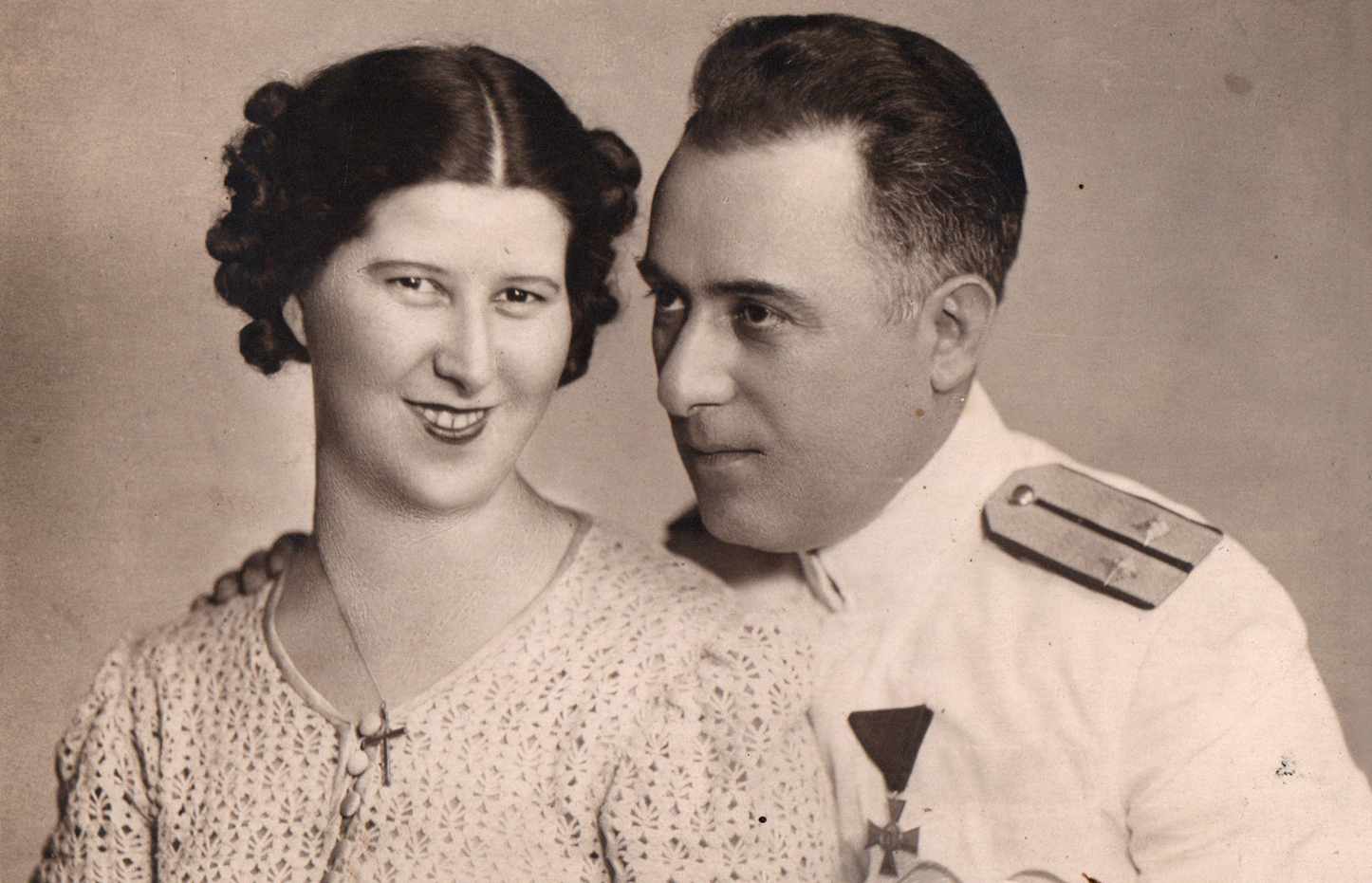 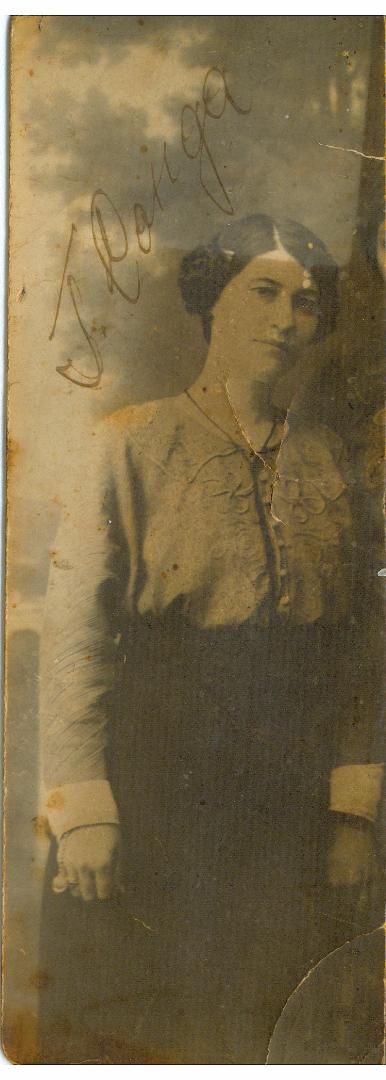 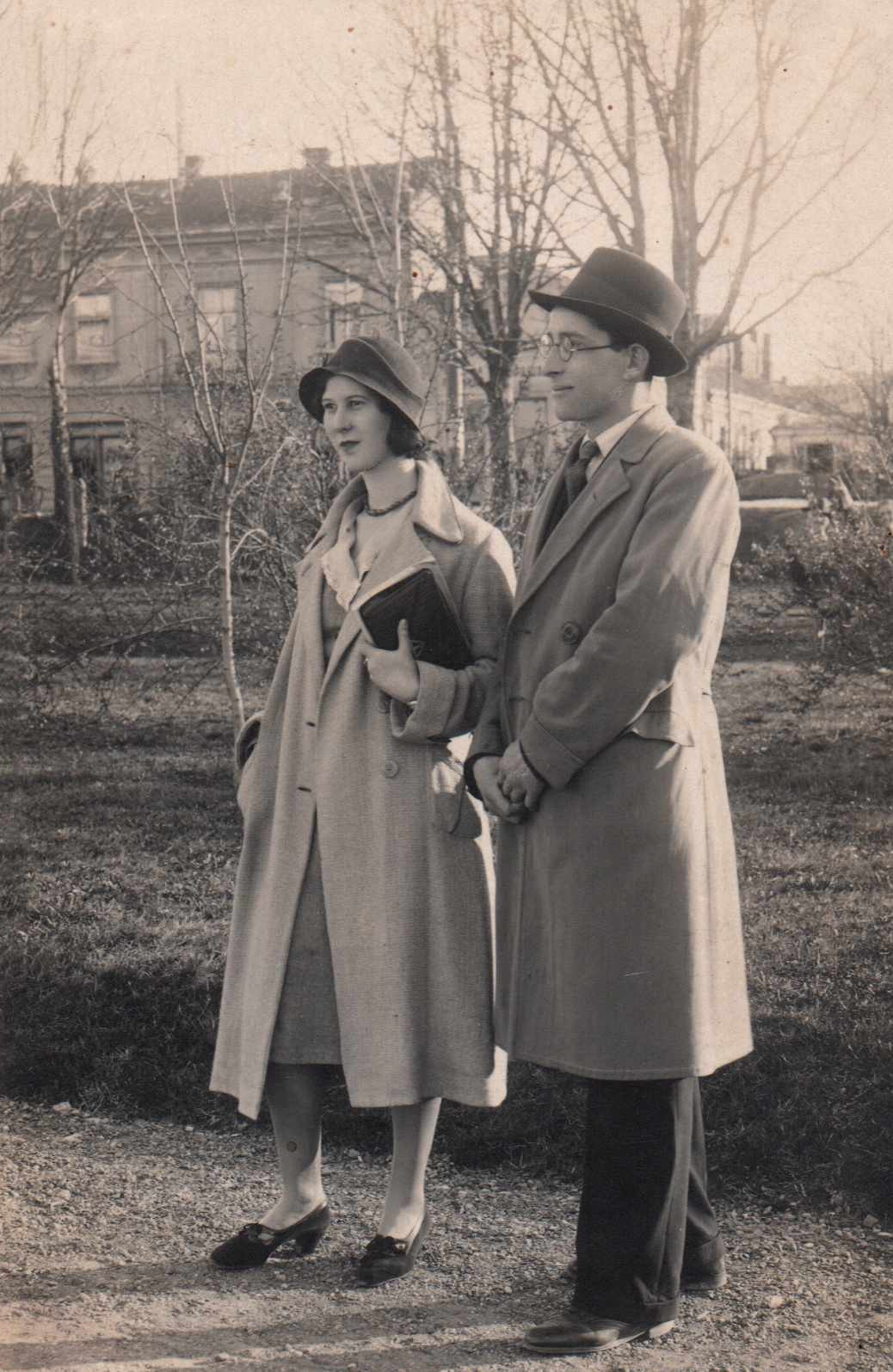 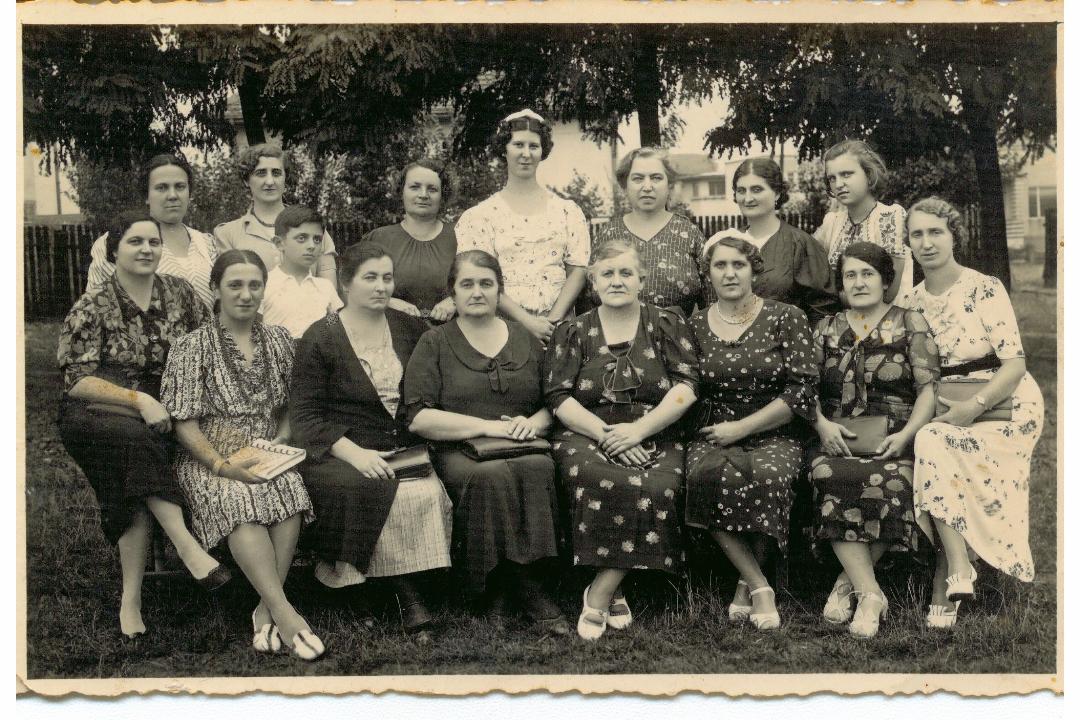 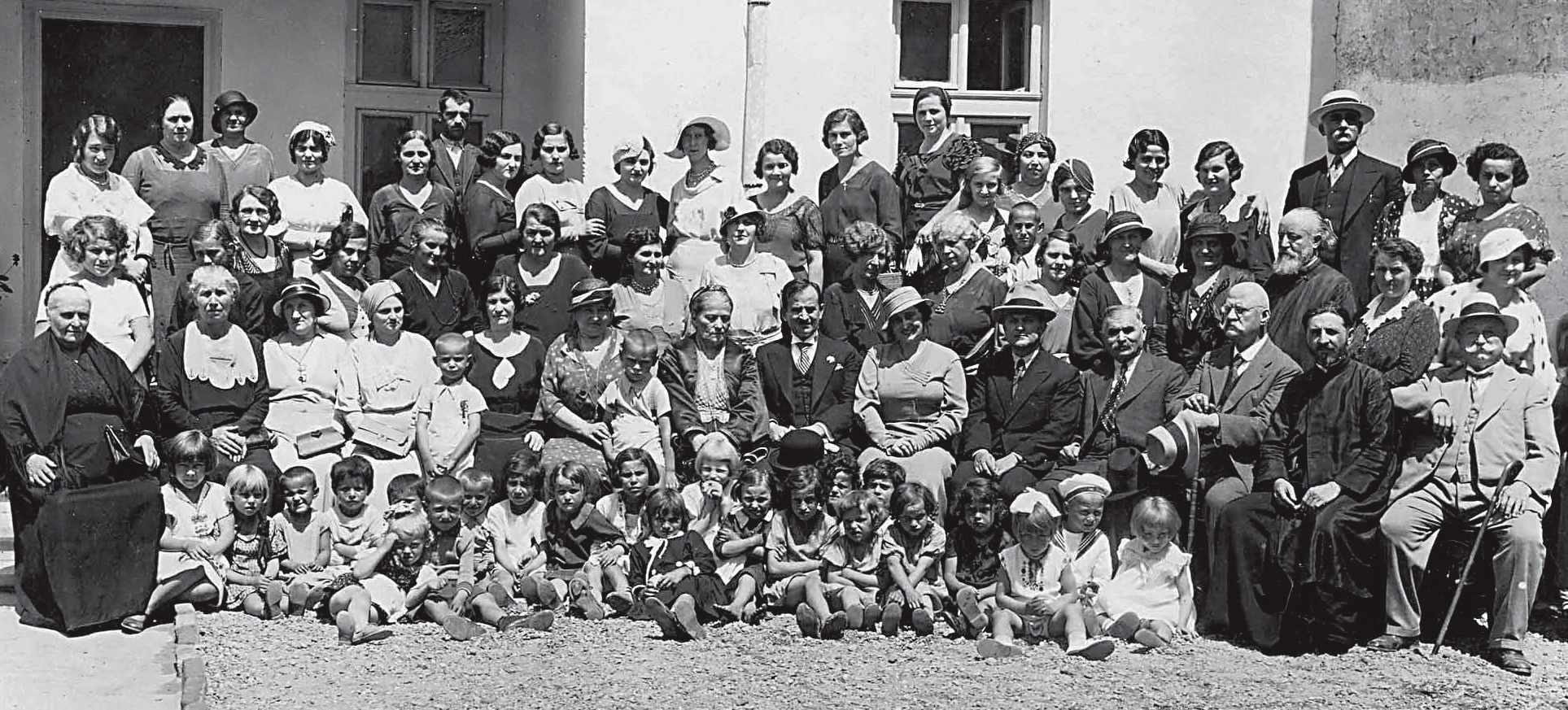 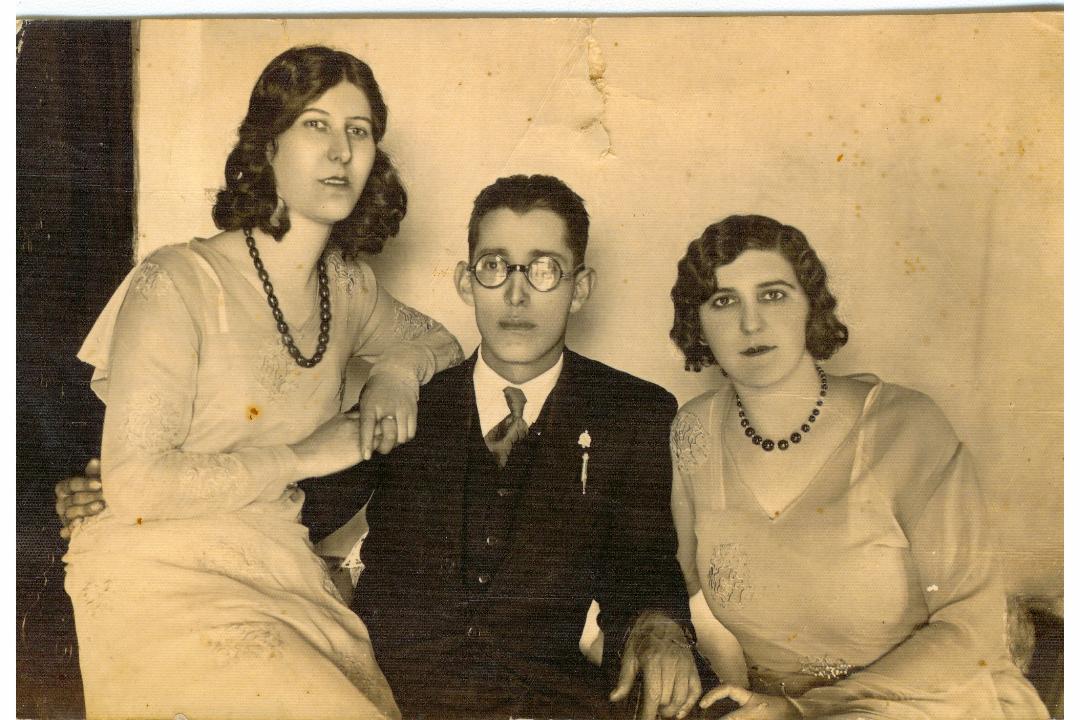 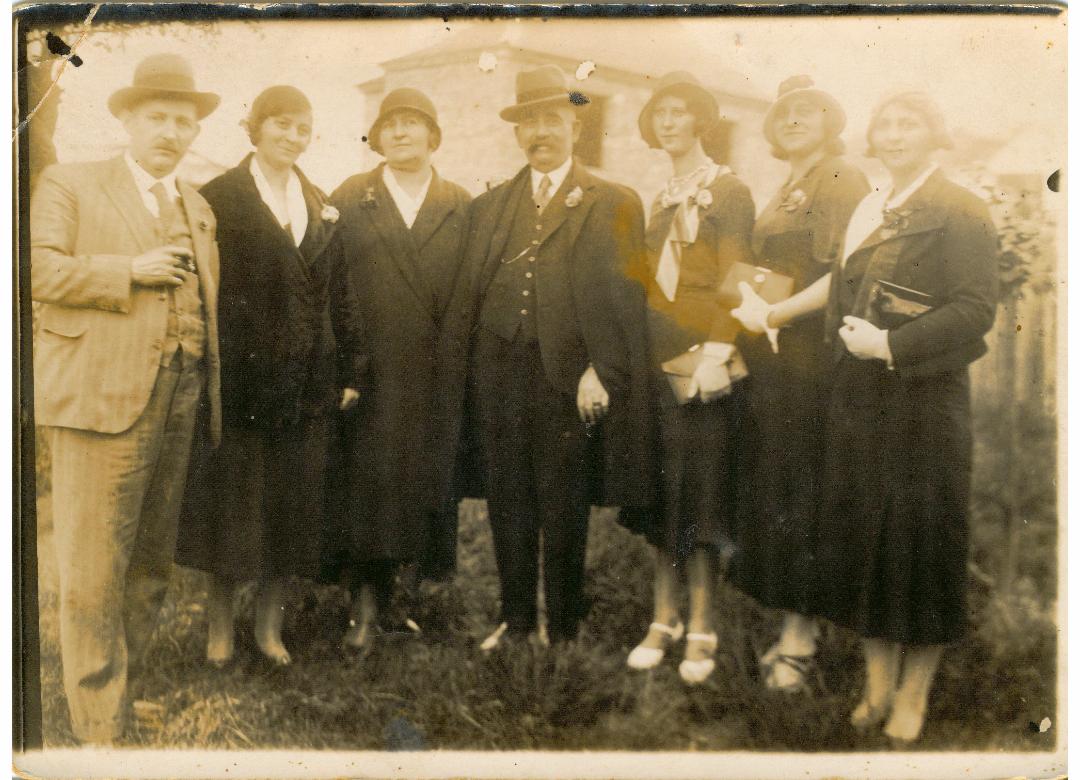 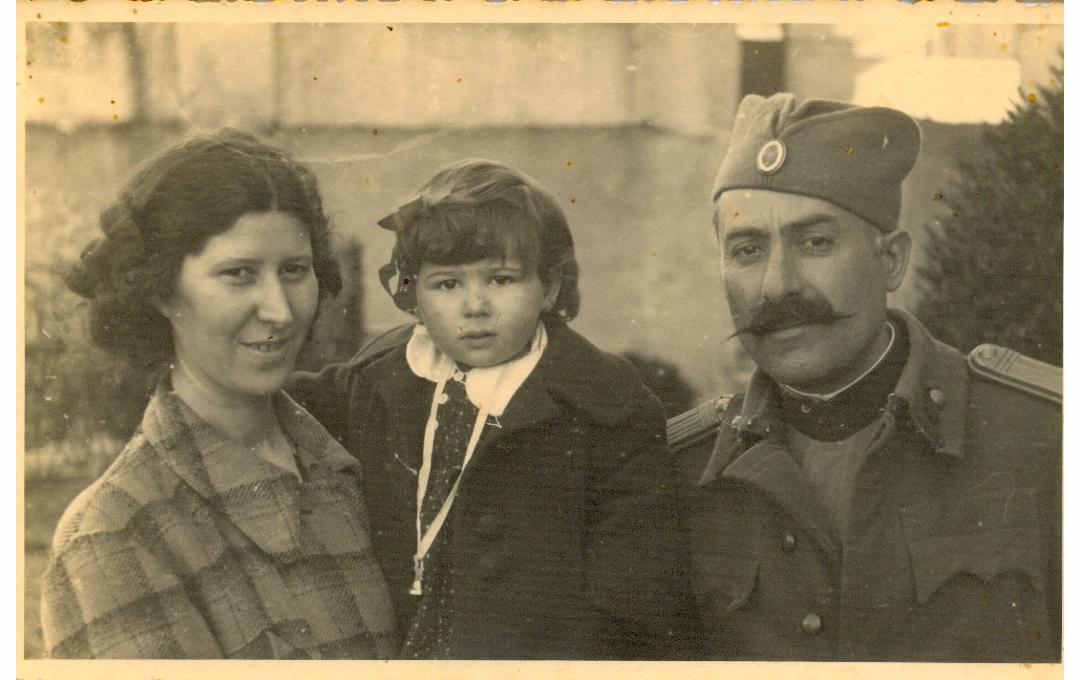 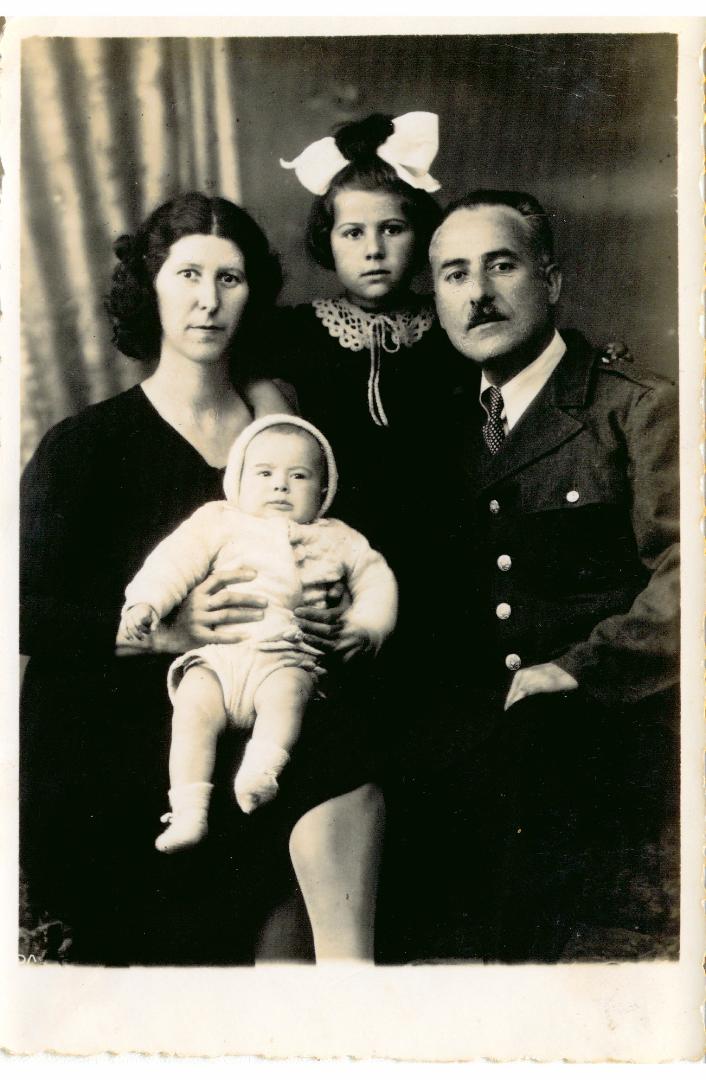 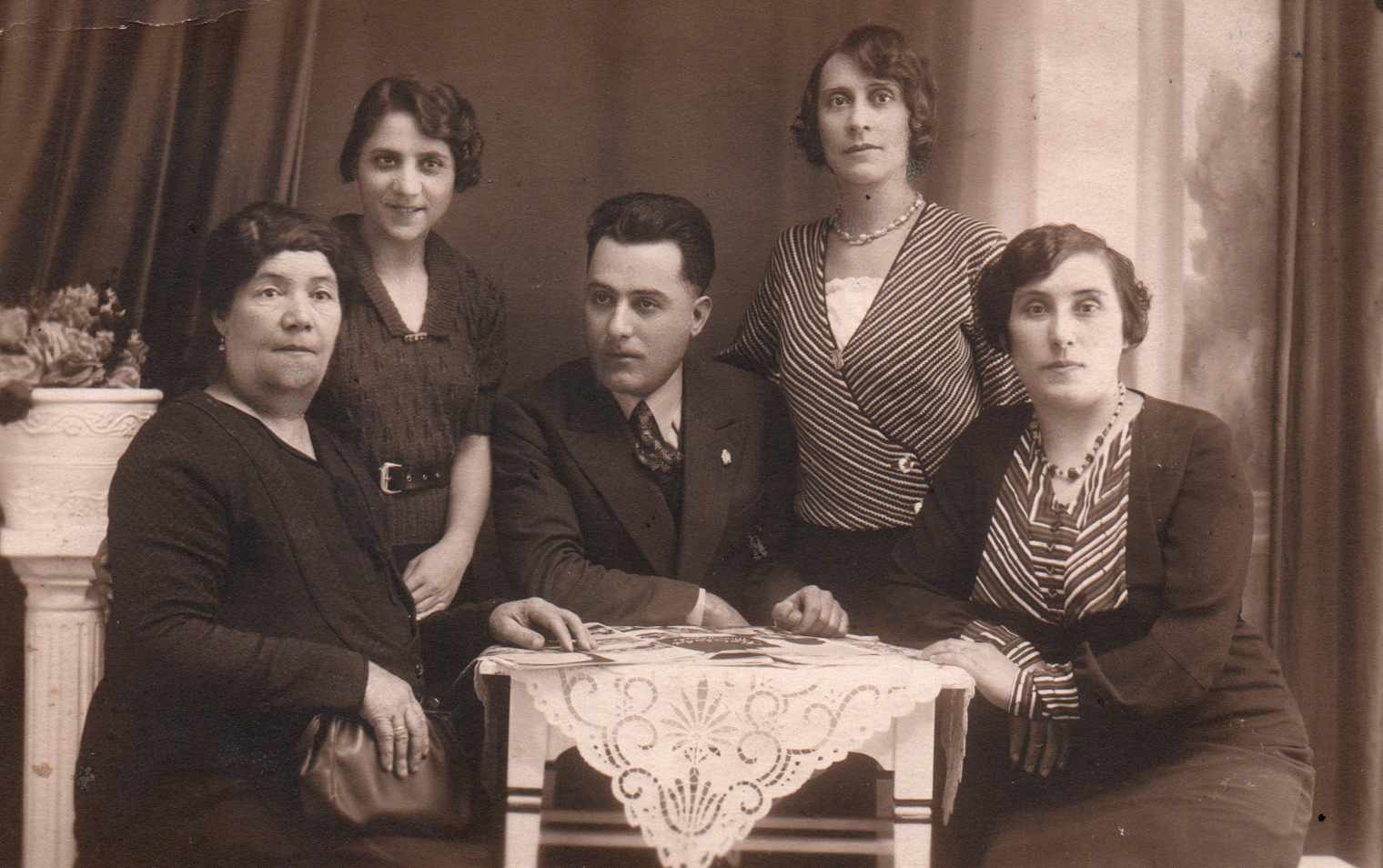 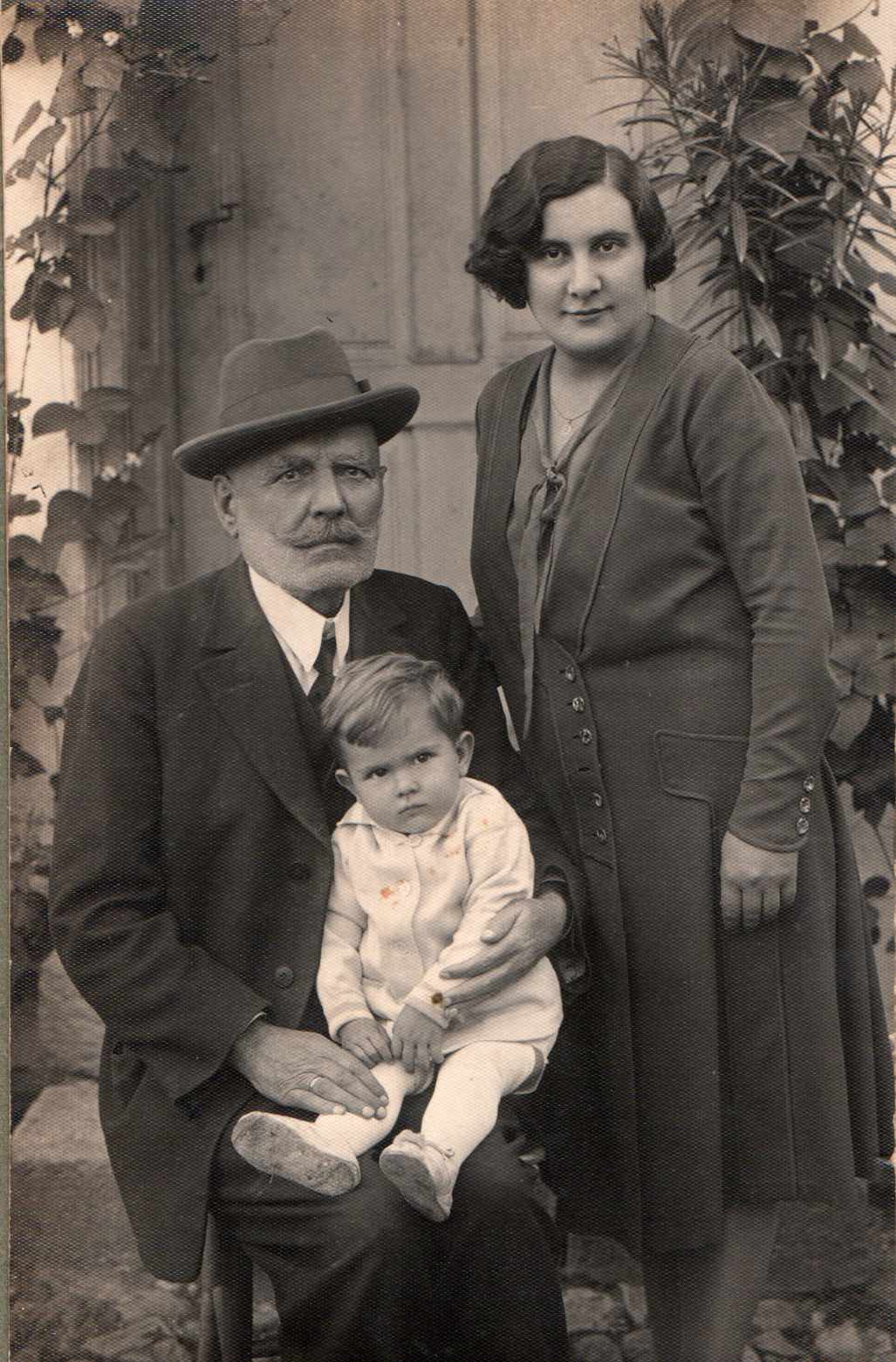 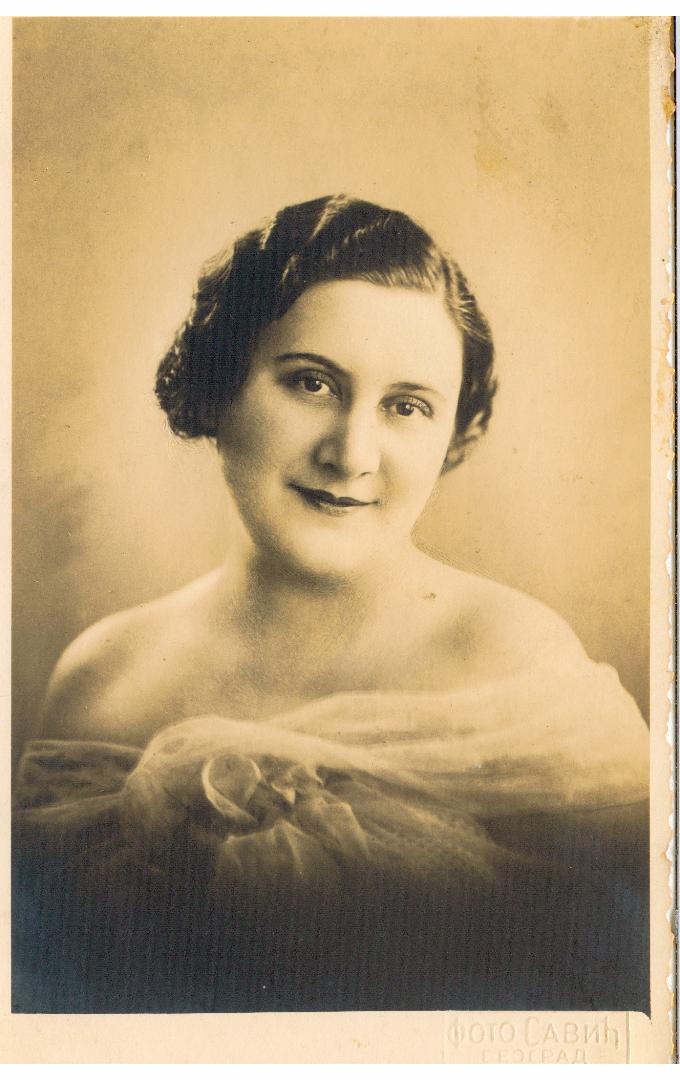 ЉУБА КИЋЕВИЋ
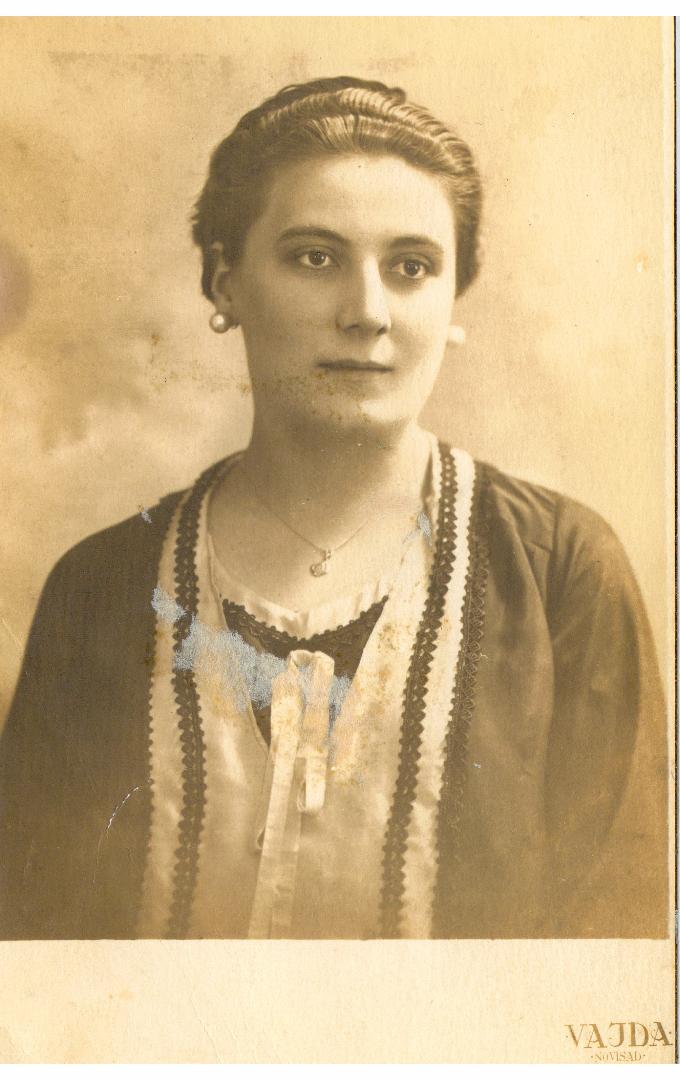 ВЕРА И КРУНАКИЋЕВИЋ
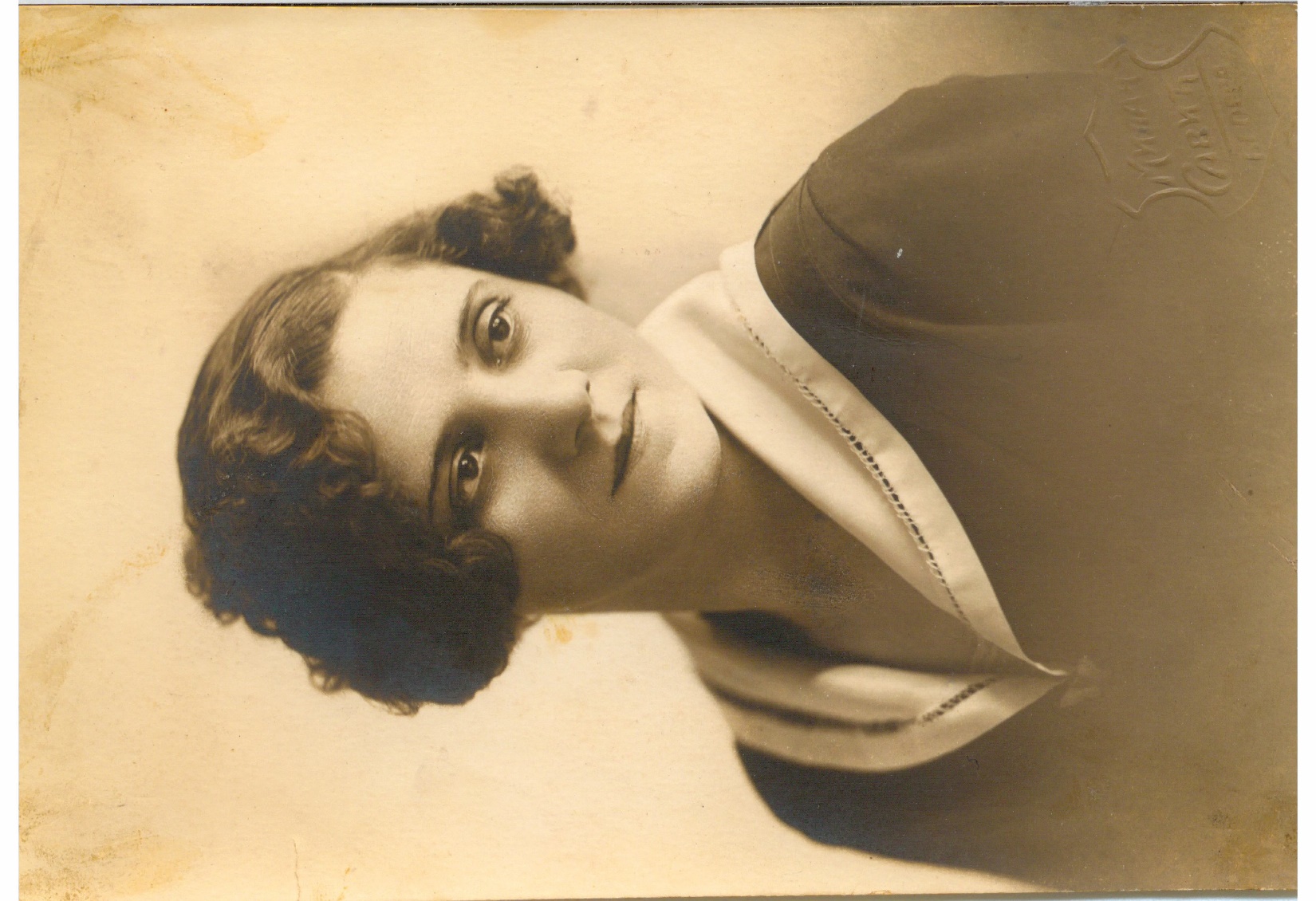 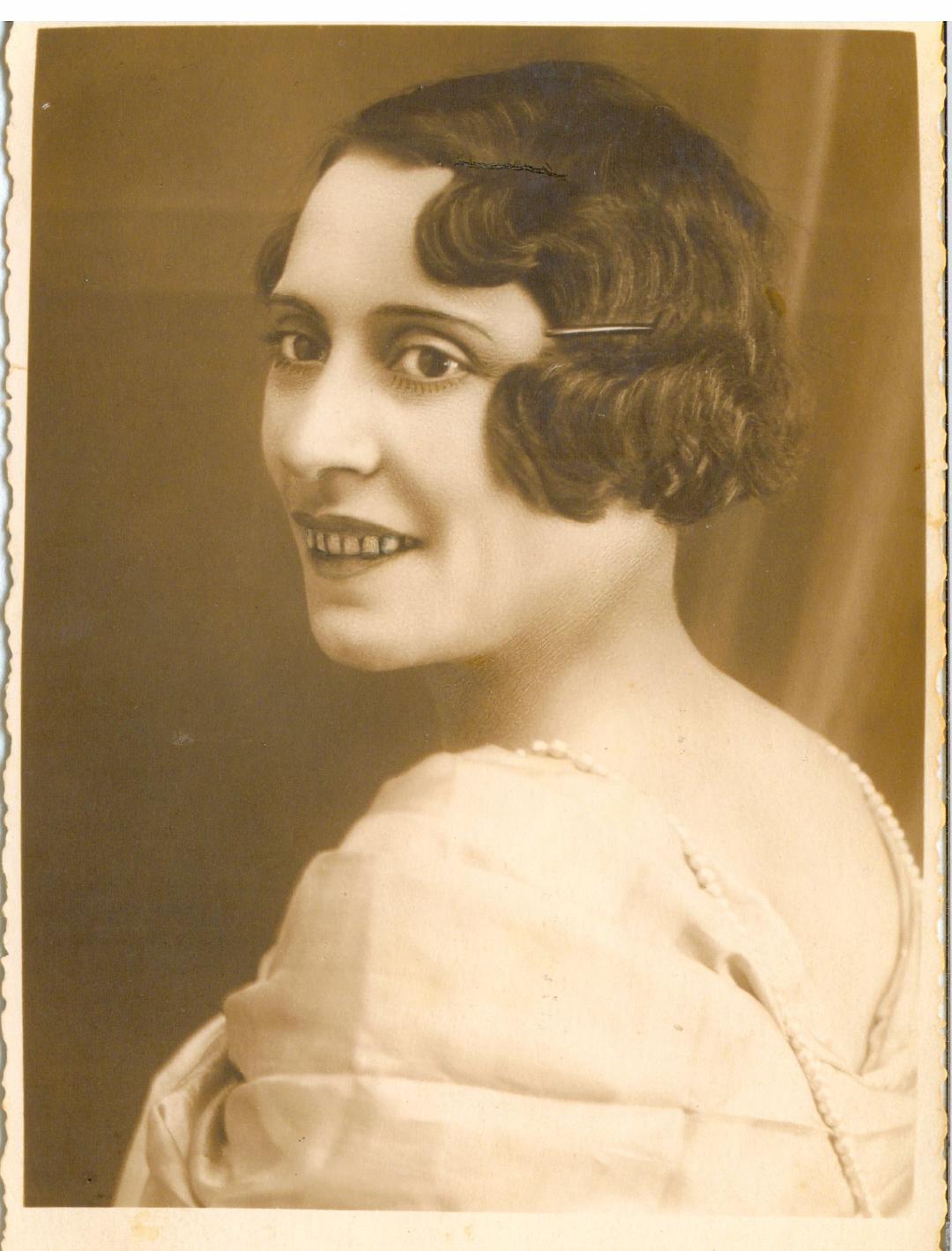 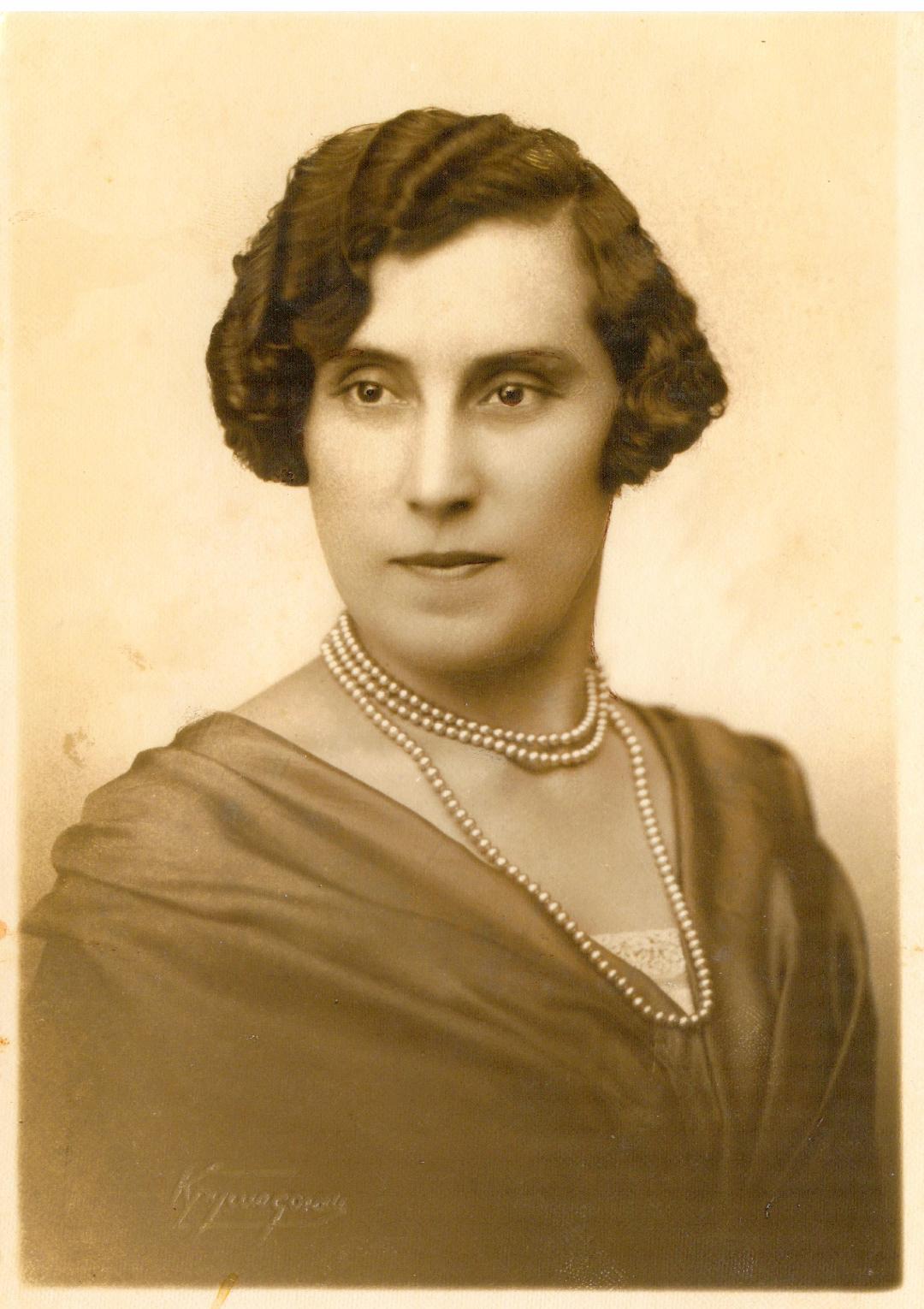 ДРАГА И НАДАКИЋЕВИЋ
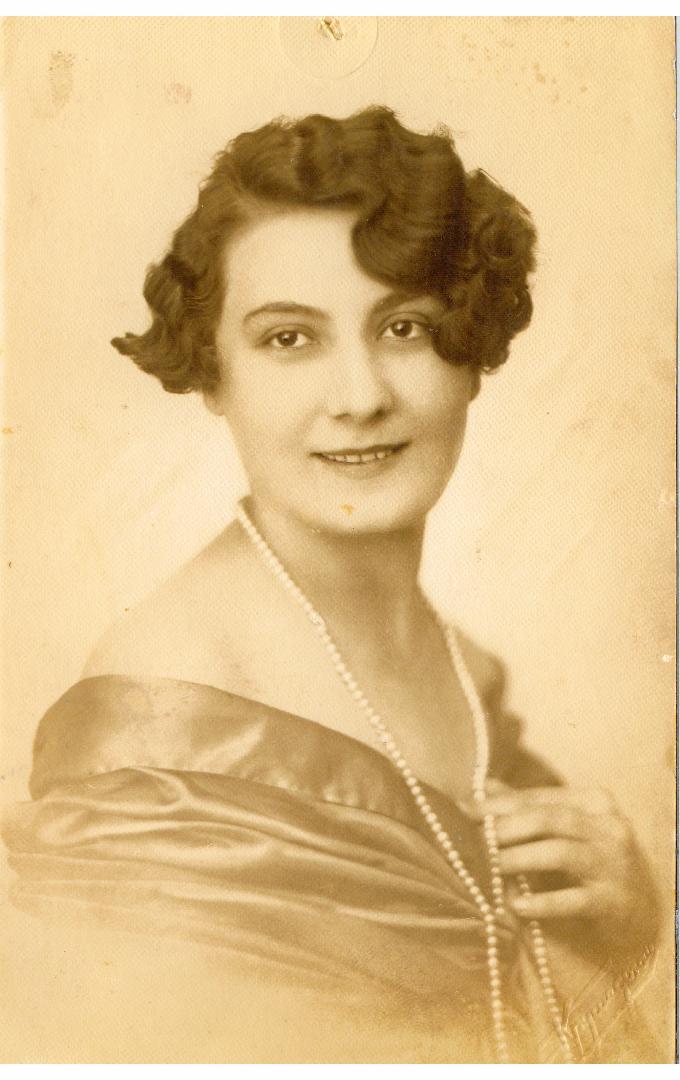 ЛЕВО: ВИДА КИЋЕВИЋ
ДОЛЕ: МИЛЕВА КИЋЕВИЋ СА ЋЕРКАМА ЉУБОМ (ЛЕВО) И ЈЕВРОСИМОМ (ДЕСНО) И УНУЦИМА СВЕТОМ И МИРОМ
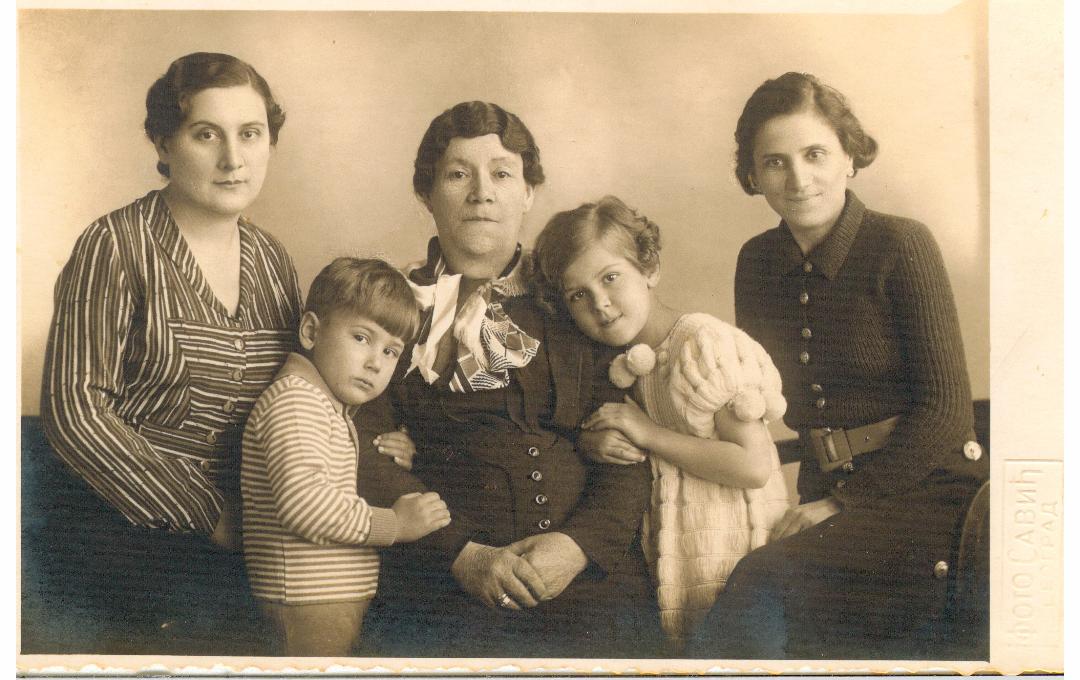 ХВАЛА НА ПАЖЊИ!
milos_damjanovic@yahoo.com